TIẾNG VIỆT
KIỂM TRA BÀI CŨ
cuốc     luộc      ruốc     thuộc
buốt     nuốt      ruột       tuột
Mẹ cho Hà đi công viên. Cô bé rất thích thú và háo hức. Hà mặc váy trắng, đi giày màu hồng. Mẹ còn vuốt tóc và buộc nơ cho Hà. Mẹ bảo Hà khi đi chơi cần ăn mặc gọn gàng, lịch sự.
Bài 68: uôn    uông
Tiếng Việt:
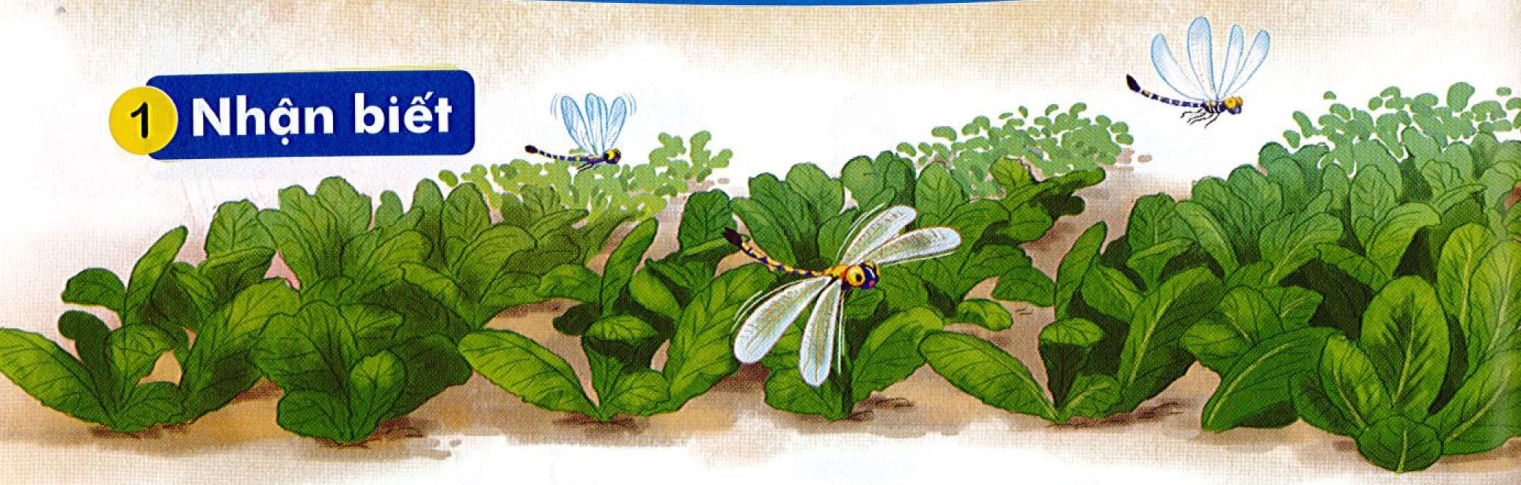 uông
Chuồn chuồn bay qua các luống rau.
uôn
uôn
Tiếng Việt:
uôn    uông
2. Đọc
khuôn    muốn    muộn      nguồn
buồng    luống    thuổng    vuông
Bài 68: uôn    uông
Tiếng Việt:
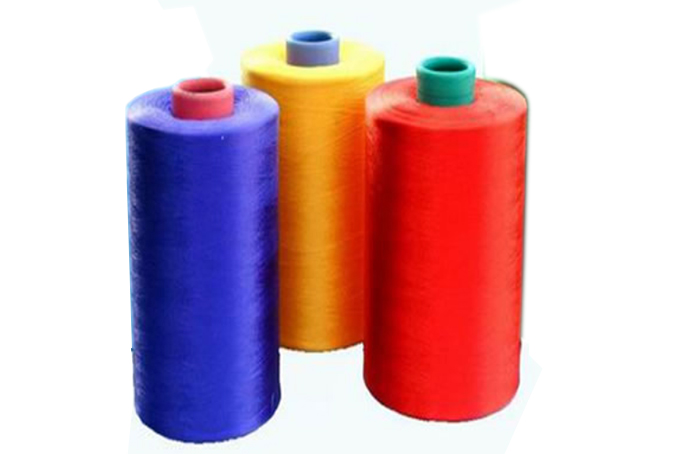 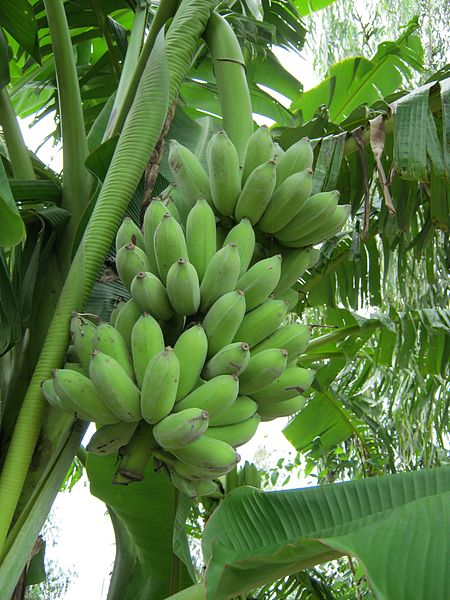 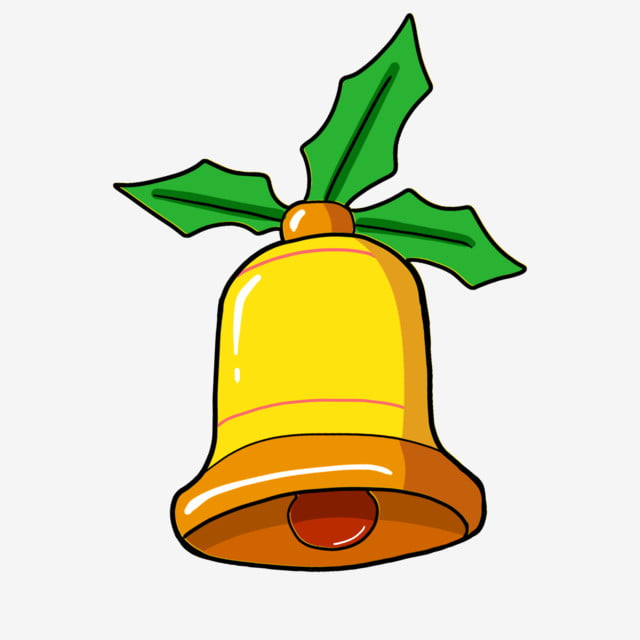 cuộn chỉ
buồng chuối
cái chuông
uôn
uông
uông
Tiếng Việt:
uôn    uông
2. Đọc
khuôn    muốn    muộn      nguồn
buồng    luống    thuổng    vuông
cuộn chỉ
buồng chuối
cái chuông
Bài 68: uôn    uông
Tiếng Việt:
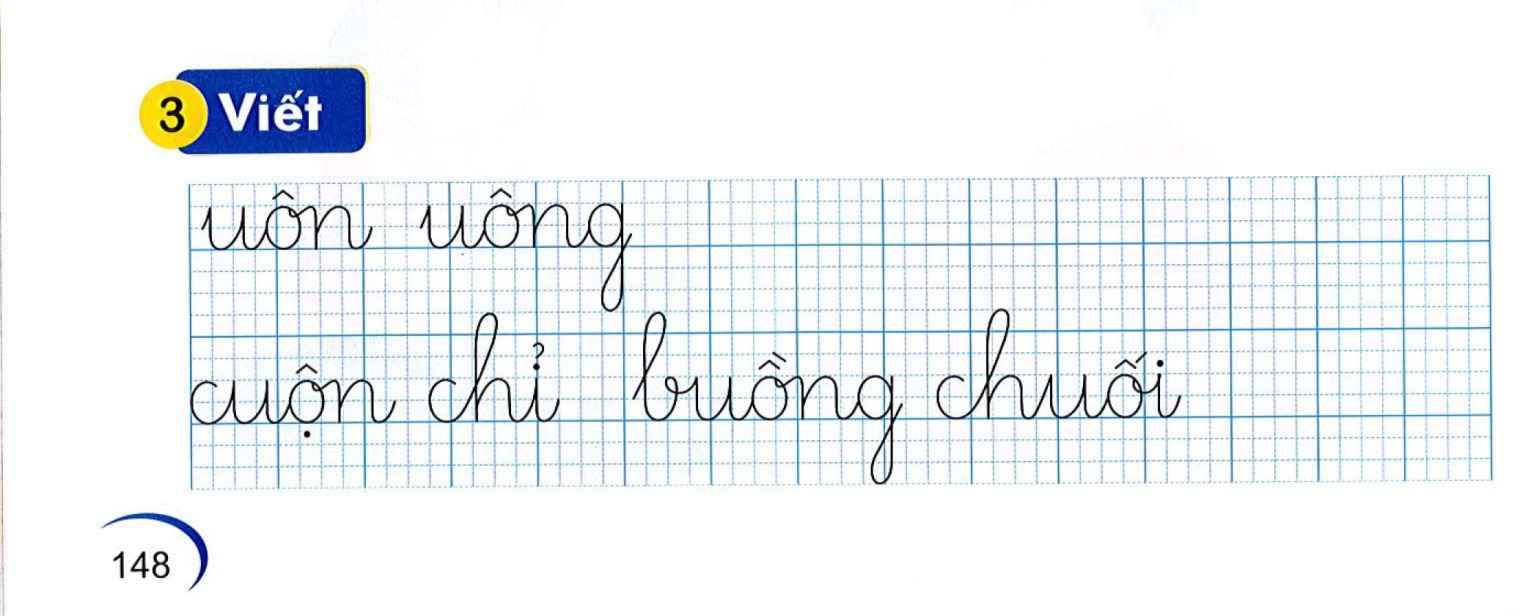